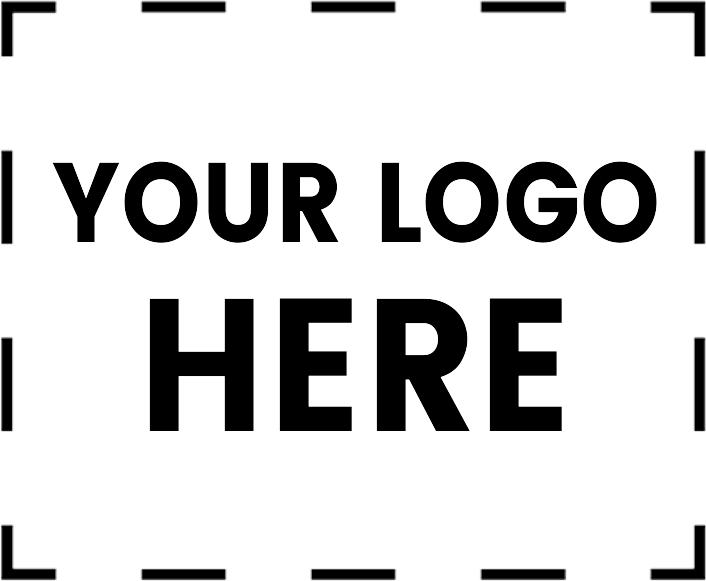 INSERT YOUR TEXT HERE